【全地至高是我主】
詩集：全地至高是我主，1
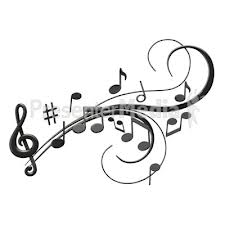 願靈內甦醒，心獻頌讚歌聲，
投在袮的翅膀，願袮施恩救拯。
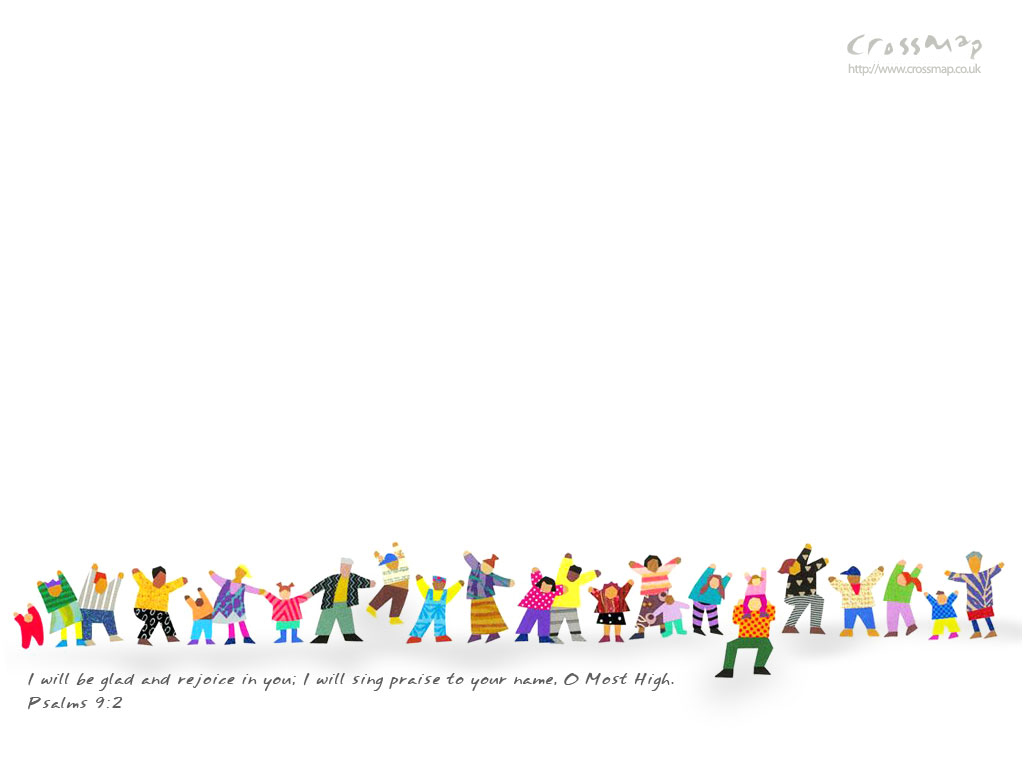 【全地至高是我主】
願榮耀歸主，高唱頌讚新歌，
琴和應瑟奏鳴，樂韻歌聲齊賀。
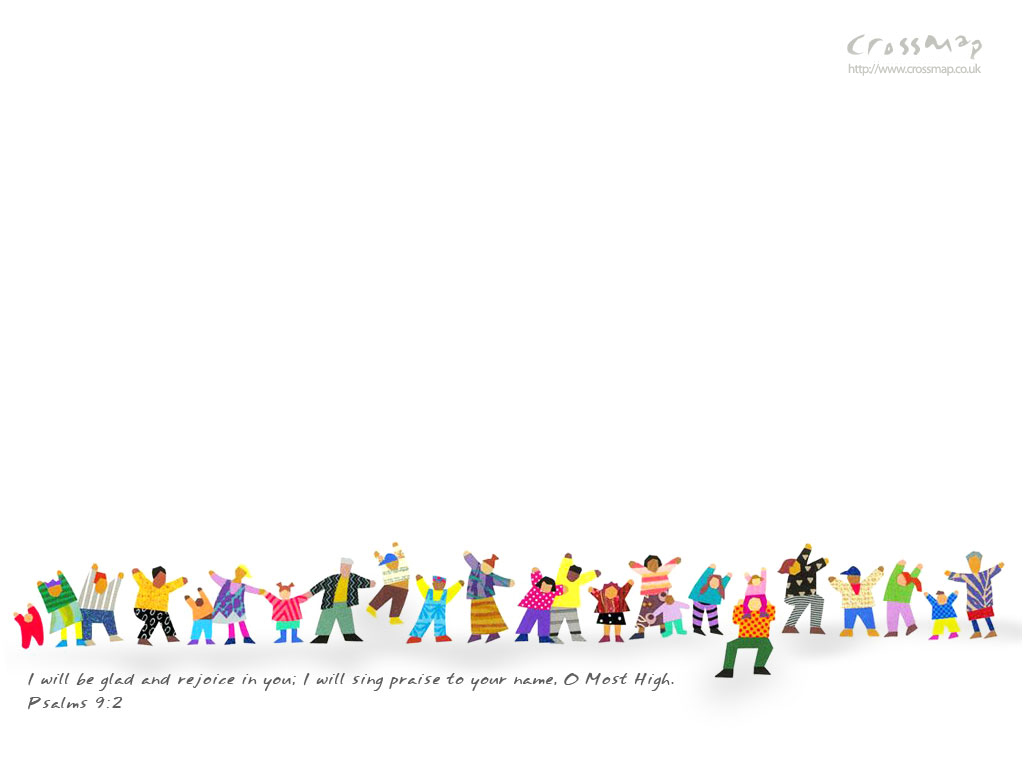 【全地至高是我主】
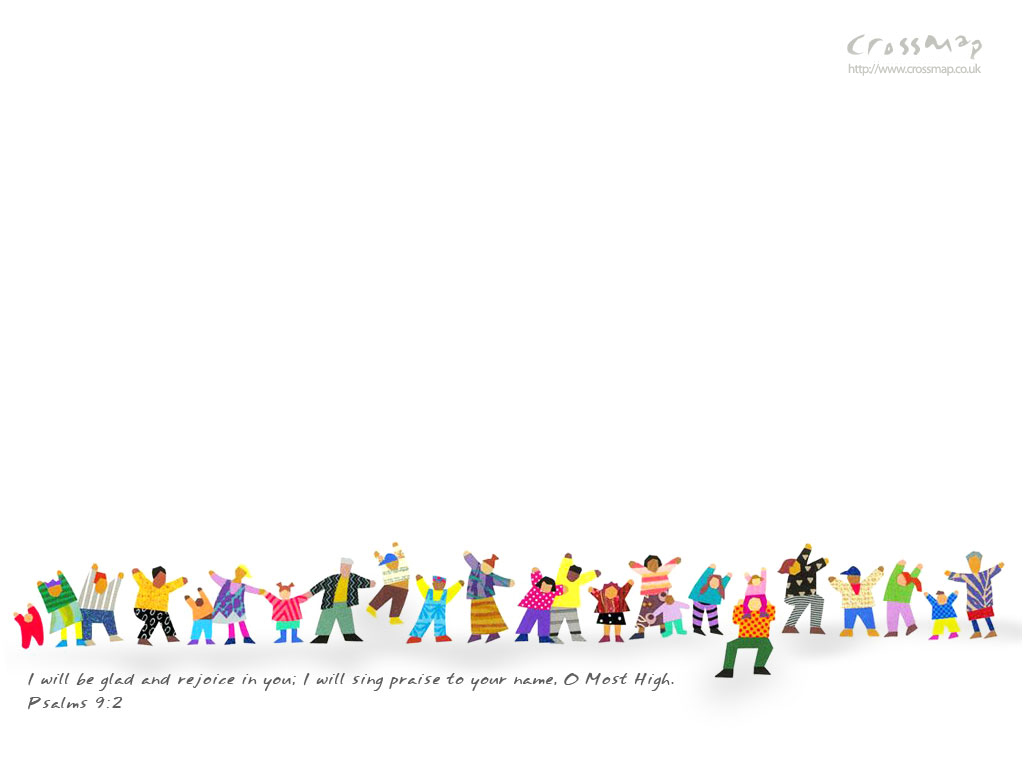 全地至高是我主，
各邦一致頌揚，讓這歌盡獻主，
榮光高照諸天。
【全地至高是我主】
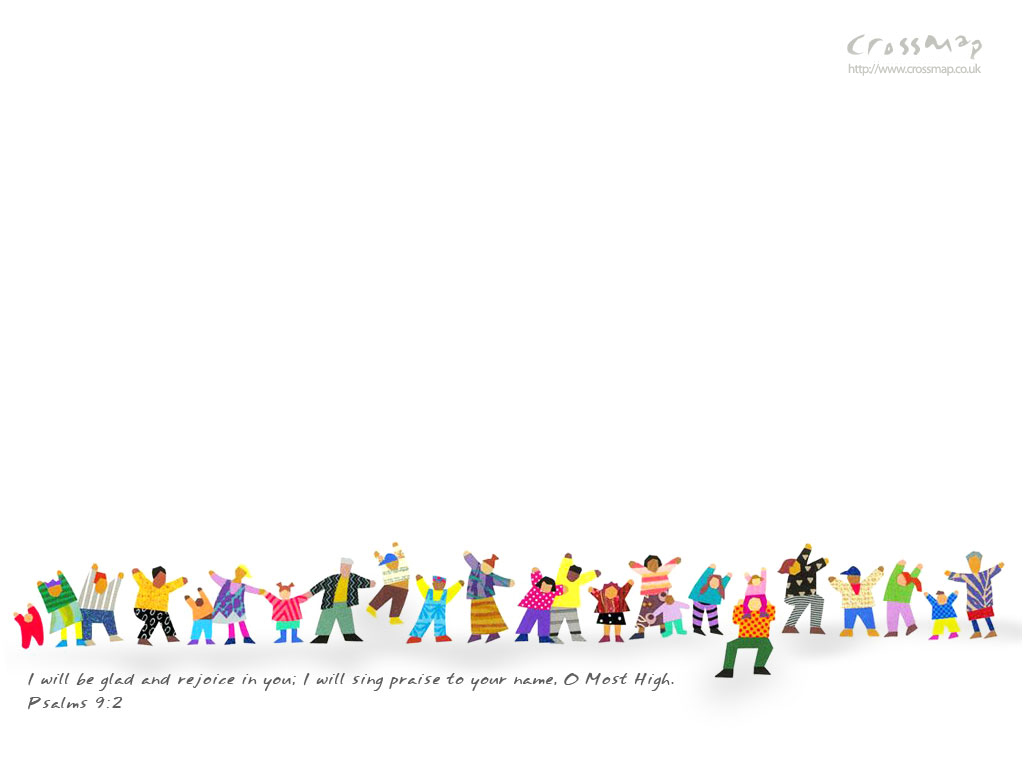 慈愛達到穹蒼處，恩慈信實，
並賜下寬容饒恕。
【全地至高是我主】